Syntax andContext-Free Grammars
Julia Hirschberg
CS 4705

Slides with contributions from Owen Rambow, Kathy McKeown, Dan Jurafsky and James Martin
What is Syntax?
Structure of language
How words are arranged together and related to one another
Goal of syntactic analysis: relate surface form (what someone says or writes) to underlying structure, to support semantic analysis (what the utterance or text means)
Syntactic representation:  typically a tree structure
Simple View of Linguistic Analysis
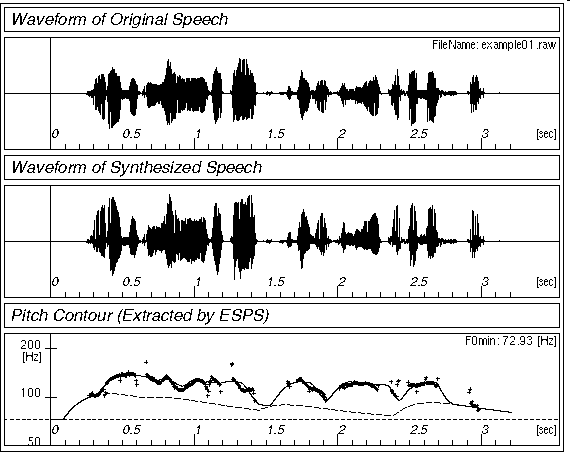 Phonology
 /waddyasai/
Morphology
/waddyasai/          what did you say
say
Syntax
what did you say  
obj
subj
what
you
say
Semantics
obj
subj
     P[ x. say(you, x) ]
what
you
The Big Picture
Empirical Data
?
Formalisms

Data structures
Formalisms (e.g., CFG)
Algorithms
Distributional Models
?
Maud expects there to be a riot
*Teri promised there to be a riot
Maud expects the shit to hit the fan
*Teri promised the shit to hit the fan
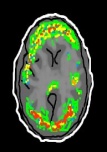 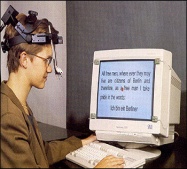 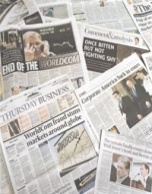 ?
?
Linguistic Theory
Chomskyan Approach
Thesis: syntax is cognitive reality
Humans can learn languages quickly, but not any arbitrary language  universal grammar is biological
Goal of syntactic study: find universal principles and language-specific parameters
Specific Chomskyan theories change regularly
General ideas adopted by most contemporary syntactic theories (“principles-and-parameters-type theories”)
Types of Linguistic Theories
Prescriptive theories:  how people ought to talk
Descriptive theories: how people actually talk
Most appropriate for NLP applications
Explanatory theories: provide principles-and-parameters style account of syntax that apply to multiple languages
Why is Syntax Important?
Grammar checkers
Question answering 
Information extraction (and maybe information retrieval)
Machine translation
Any NLP task, potentially
Main Ideas
Constituency						
Subcategorization
Grammatical relations 
Movement/long-distance dependency
Grammaticality
Structure in Strings
A set of words, or, a lexicon: the a small nice big very boy girl sees likes
Some `good’ (grammatical) sentences:
the boy likes a girl 
the small girl likes the big girl
a very small nice boy sees a very nice boy
Some bad (ungrammatical) sentences:
*the boy the girl
*small boy likes nice girl
Can we find a way of distinguishing between the two kinds of sequences?
Can we identify similarities among grammatical subsequences?
One Version of Constituent Structure
Lexicon: the a small nice big very boy girl sees likes
Grammatical sentences:
(the) boy (likes a girl) 
(the small) girl (likes the big girl)
(a very small nice) boy (sees a very nice boy)
Ungrammatical sentences:
*(the) boy (the girl)
*(small) boy (likes the nice girl)
Another Constituency Hypothesis
Lexicon: the a small nice big very boy girl sees likes
Grammatical sentences:
(the boy) likes (a girl) 
(the small girl) likes (the big girl)
(a very small nice boy) sees (a very nice boy)
Ungrammatical sentences:
*(the boy) (the girl)
*(small boy) likes (the nice girl)
Better: fewer types of constituents (blue and red are of same type)
Even More Structures
Lexicon: the a small nice big very boy girl sees likes
Grammatical sentences:
((the) boy) likes ((a) girl) 
((the) (small) girl) likes ((the) (big) girl)
((a) ((very) small) (nice) boy) sees ((a) ((very) nice) girl)
Ungrammatical sentences:
*((the) boy) ((the) girl)
*((small) boy) likes ((the) (nice) girl)
likes
boy
girl
the
a
From Substrings to Trees
(((the) boy) likes ((a) girl))
How do we Label the Nodes?
( ((the) boy) likes ((a) girl) )
Choose constituents so each one has one non-bracketed word: the head
Group words by distribution of constituents they head (POS)
Noun (N), verb (V), adjective (Adj), adverb (Adv), determiner (Det)
Category of constituent: XP, where X is POS
NP, S, AdjP, AdvP, DetP
the
Labeling Tree Structures
(((the/Det) boy/N) likes/V ((a/Det) girl/N))
S
NP
likes
NP
boy
girl
DetP
DetP
a
S
nonterminal
symbols
= constituents
NP
likes
NP
boy
girl
DetP
DetP
the
a
terminal symbols = words
Types of Nodes
(((the/Det) boy/N) likes/V ((a/Det) girl/N))
Phrase-structure
tree
Determining Part-of-Speech
A blue seat/a child seat: noun or adjective?	
Syntax:
a blue seat               a child seat
a very blue seat      *a very child seat 
this seat is blue       *this seat is child
Morphology:
bluer                        *childer
blue and child are not the same POS 
blue is Adj, child is Noun
Determining Part-of-Speech
Preposition or particle?
A   he threw out the garbage
B   he threw the garbage out the door
A   he threw the garbage out 
B  *he threw the garbage the door out
The two out are not same POS
A is particle, B is Preposition
Constituency
Some Noun phrases (NPs)
A red dog on a blue tree
A blue dog on a red tree
Some big dogs and some little dogs
A dog
I
Big dogs, little dogs, red dogs, blue dogs, yellow dogs, green dogs, black dogs, and white dogs
How do we know these form a constituent?
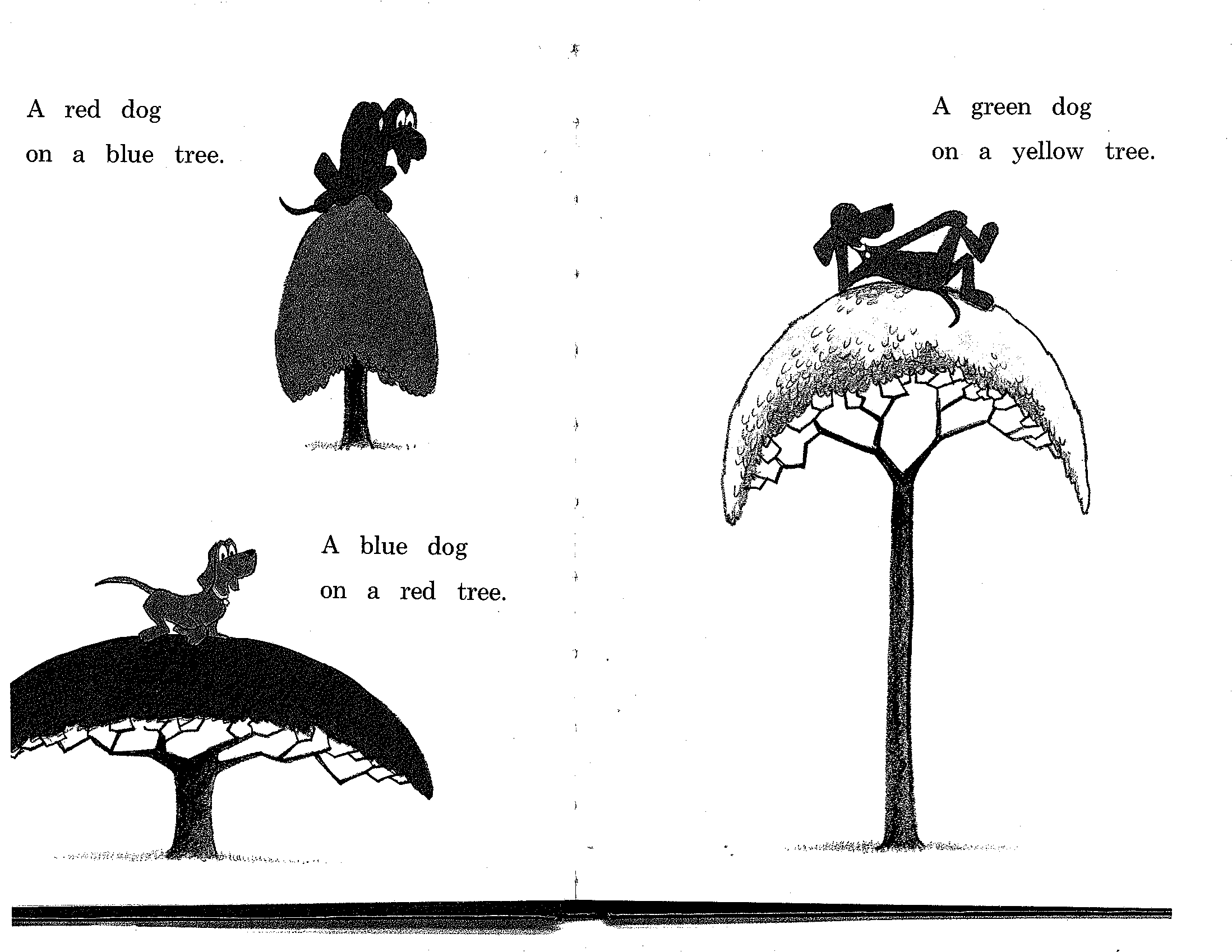 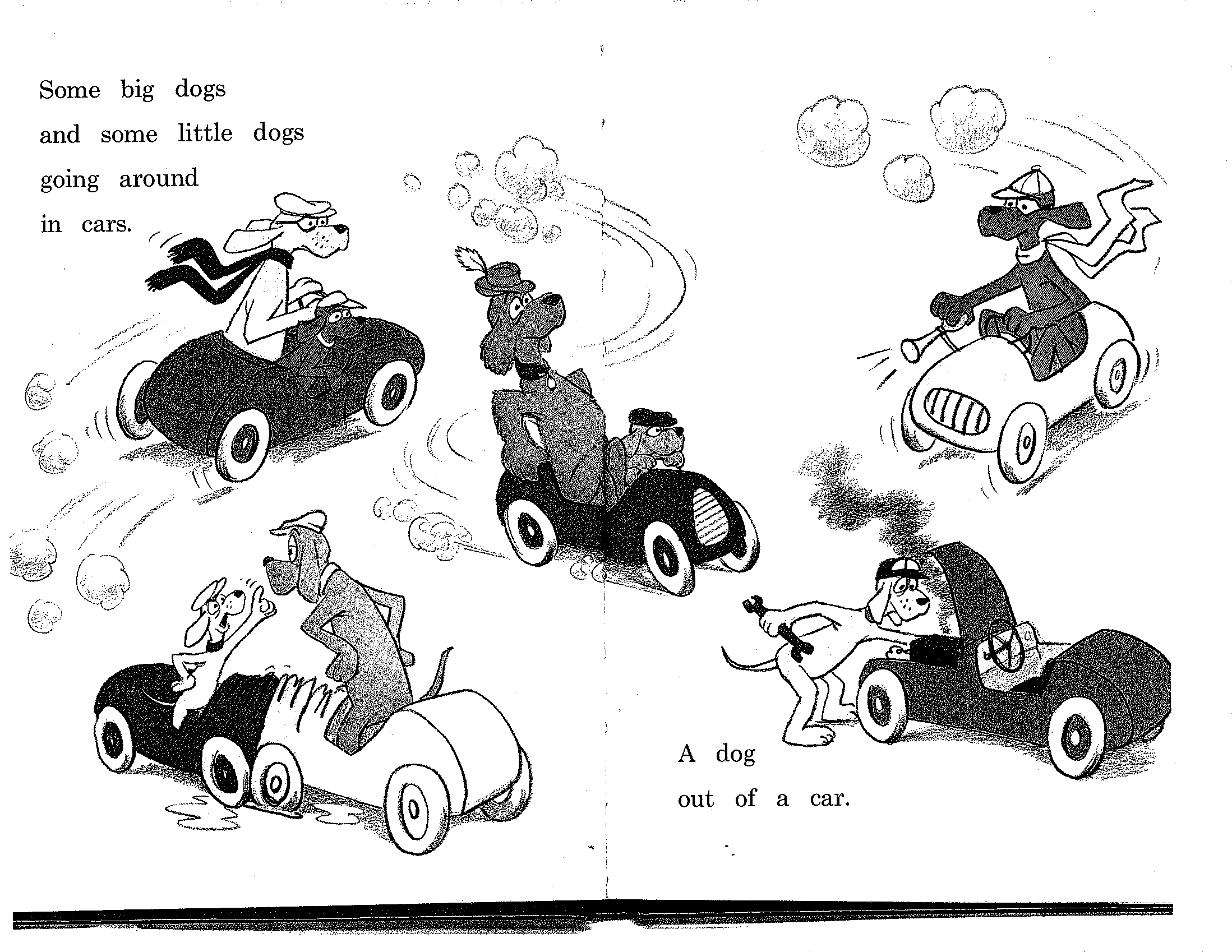 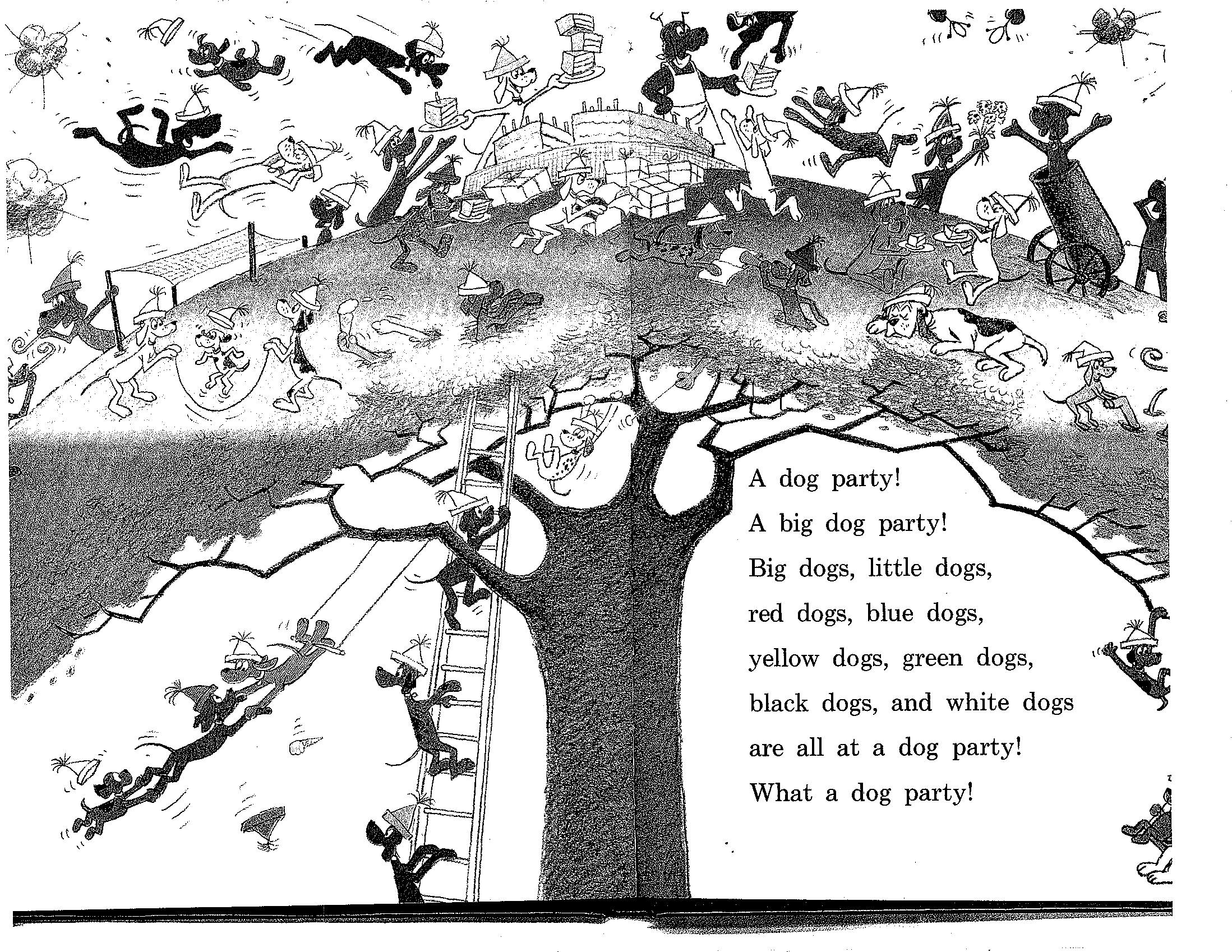 NP Constituency
NPs can all appear before a verb:
Some big dogs and some little dogs are going around in cars…
Big dogs, little dogs, red dogs, blue dogs, yellow dogs, green dogs, black dogs, and white dogs are all at a dog party!
I do not
But individual words can’t always appear before verbs:
*little are going…
*blue are…
*and are
Must be able to state generalizations like:
Noun phrases occur before verbs
PP Constituency
Preposing and postposing:
Under a tree is a yellow dog. 
A yellow dog is under a tree.
But not:
*Under, is a yellow dog a tree. 
*Under a is a yellow dog tree.
Prepositional phrases notable for ambiguity in attachment
I saw a man on a hill with a telescope.
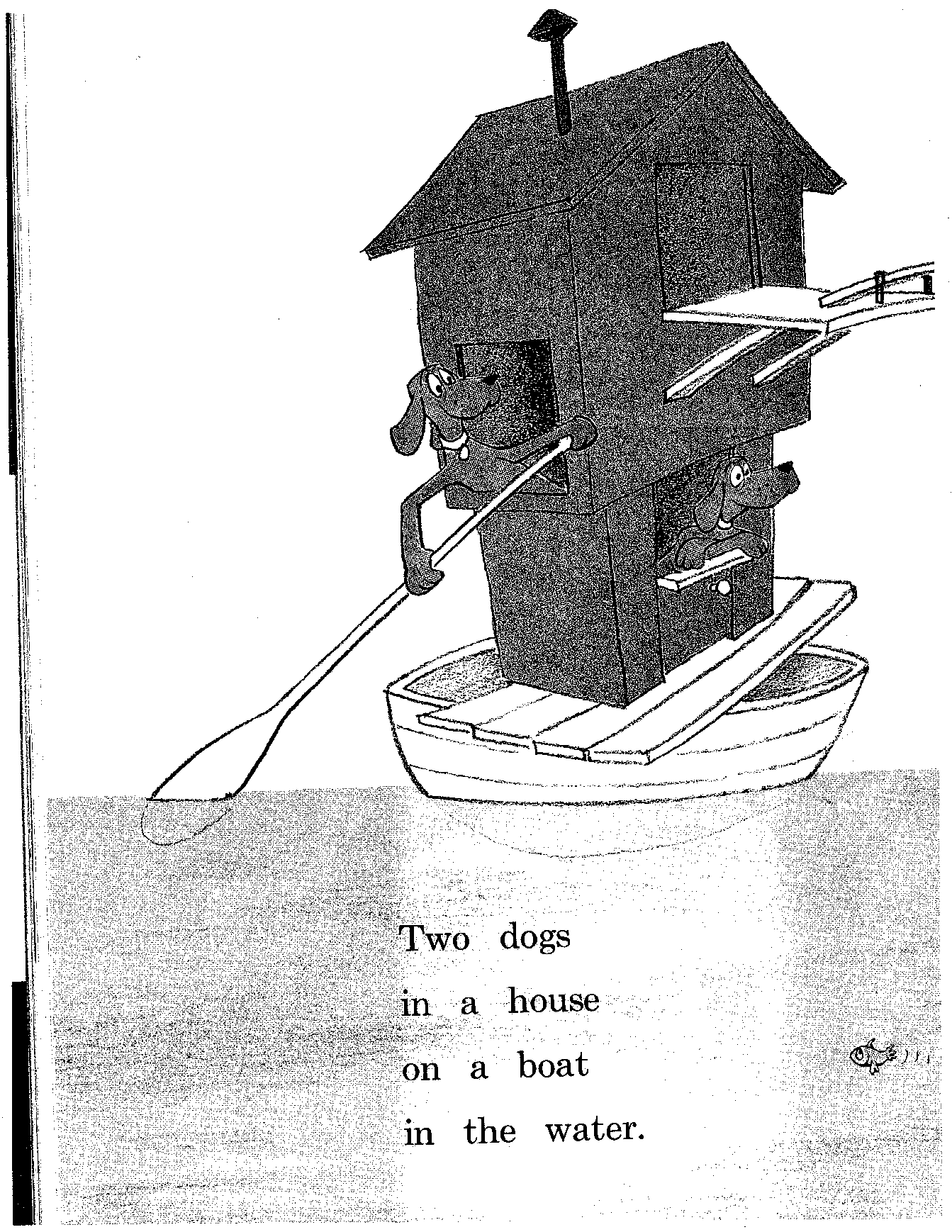 S
NP
likes
NP
likes/V
boy
girl
DetP
DetP
the
boy/N
girl/N
a
the/Det
a/Det
Phrase Structure and Dependency Structure
All nodes are labeled 
with words!
Only leaf nodes labeled with words!
S
NP
likes
NP
likes/V
boy
girl
DetP
DetP
the
boy/N
girl/N
a
the/Det
a/Det
Phrase Structure and Dependency Structure
Representationally equivalent if each nonterminal
 node has one lexical daughter (its head)
likes/V
sometimes/Adv
boy/N
girl/N
the/Det
small/Adj
a/Det
very/Adv
Types of Dependency
Adj(unct)
Obj
Subj
Fw
Adj
Fw
Adj
Grammatical Relations
Types of relations between words
Arguments: subject, object, indirect object, prepositional object
Adjuncts: temporal, locative, causal, manner, …
Function Words
Subcategorization
List of arguments of a word (typically, a verb), with features about realization (POS, perhaps case, verb form etc)
In canonical order Subject-Object-IndObj
Example:
like: N-N, N-V(to-inf)
see: N, N-N, N-N-V(inf) 
NB: J&M talk about subcategorization only within VP
S
S
NP
NP
VP
NP
NP
likes
boy
girl
DetP
DetP
likes
boy
girl
DetP
DetP
the
the
a
a
VP Constituency
VP Constituency
Existence of VP is a linguistic (i.e., empirical) claim, not a methodological claim
Syntactic evidence
VP-fronting (and quickly clean the carpet he did! )
VP-ellipsis (He cleaned the carpet quickly, and so did she )
Adjuncts can occur before and after VP, but not in VP (He often eats beans, *he eats often beans )
NB: VP cannot be represented in a dependency representation
Summary
Goals of syntactic analysis
Forms of syntactic representation
Issues in syntax
Constituency						
Subcategorization
Grammatical relations 
Movement/long-distance dependency
Grammaticality
Next class:  Context Free Grammars
Tips on HW2
No HW in this course can be completed in one day 
Start early – much earlier than you think will be required – at least two weeks before the HW is due
Read the HW spec right now and ask questions about anything you don’t understand
HW2 requires you to perform a number of different tasks, so be sure you understand all of them before you start